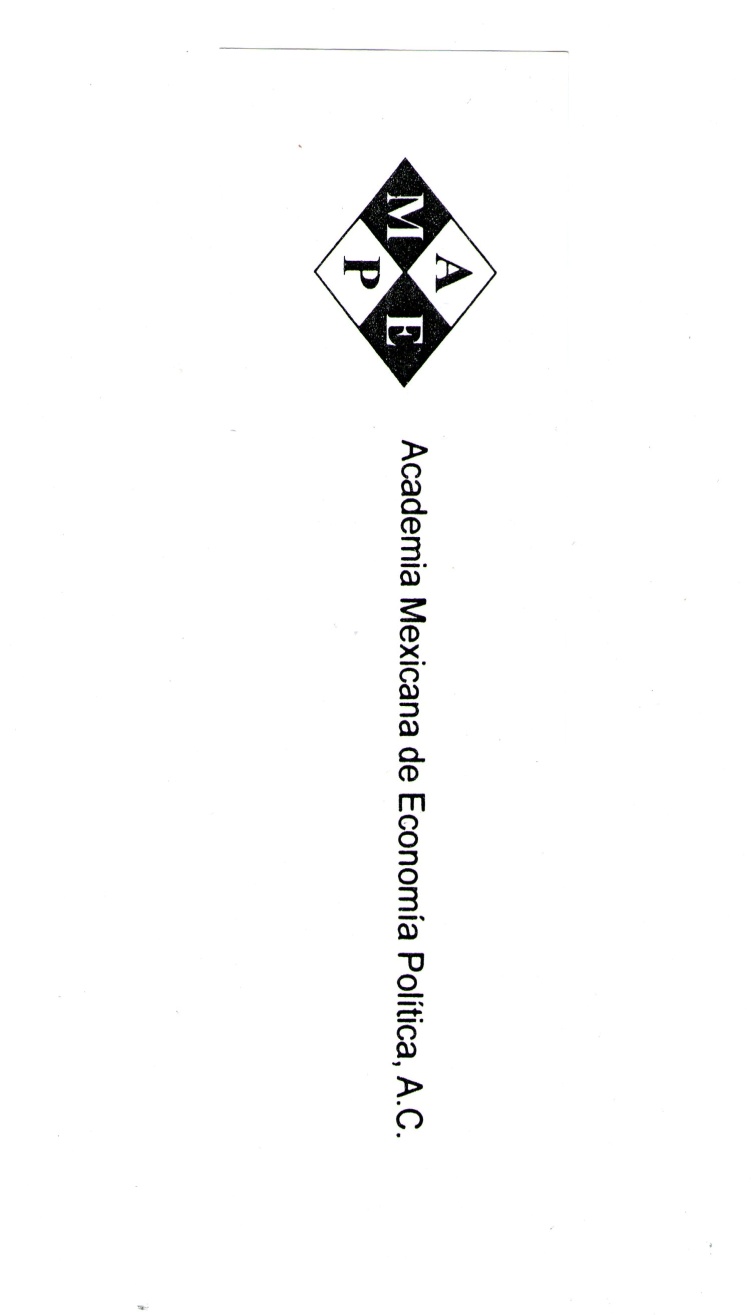 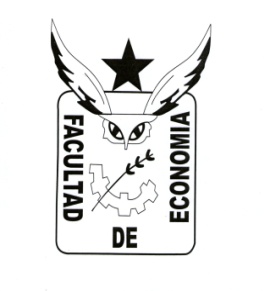 simposio: QUÉ DEBEMOS ENTENDER POR  REFORMAS
ESTRUCTURALES  EN  MÉXICO
HERENCIA TEORICA
HERENCIA MEXICANA
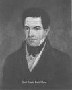 MORA
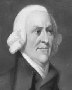 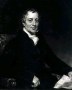 RICARDO
SMITH
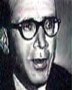 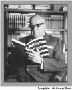 PROGRAMA
Noviembre 29 de 2012
Auditorio Jesús Silva Herzog
Posgrado Facultad de Economía, UNAM
Ciudad universitaria, México, D. F.
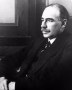 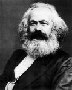 MARX
SILVA HERZOG
BASSOLS
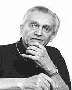 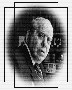 KEYNES
TORRES  GAYTAN
FURTADO
LAS REFORMAS ESTRUCTURALES Y EL DESARROLLO EN MÉXICO	Rolando Cordera (moderador)
	AQUÍ Y AHORA			Gerardo Esquivel
	10:00 – 11:30			Mario Luis Fuentes
				Arturo Huerta
                                                                                                                    
REFORMA  HACENDARIA: FISCAL  Y FINANCIERA		Juan Castaingts (moderador)
	11:30  -  13:00 			Emilio Caballero
				Ifigenia Martínez
				Carlos Tello

REFORMA ENERGÉTICA                			Ramón Carlos Torres (moderador)
          	13 :00 – 14:30			Francisco Javier Alejo
				Ángel de la Vega
				Ernesto Marcos

DISCUSIÓN GENERAL DE LOS TEMAS EXPUESTOS		Abierto 
	14:30 -15:00			
	
		COMIDA 15:00-16:30	
	
REFORMA LABORAL 			Ciro Murayama (moderador)
	16:30  -  18.00			Arturo Alcalde
				Graciela Bensusán
				Norma Samaniego
		ASAMBLEA  GENERAL 
		   18.00 – 19:00

Para toda comunicación dirigirse a academiamexicana.ecopol@gmail.com
                                                                                           
                                                                                                       






“